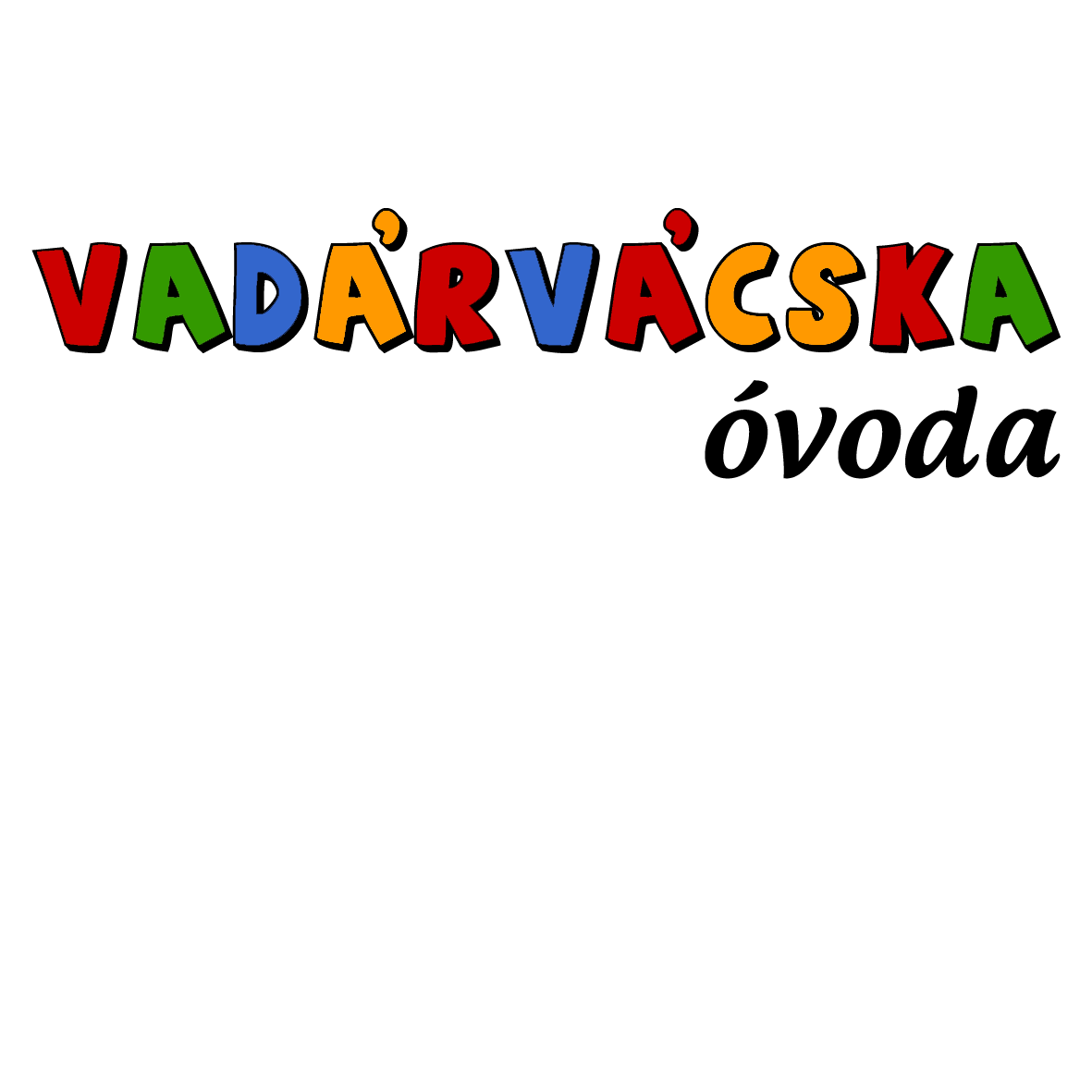 Nemzetközi kapcsolataink
A Vadárvácska Óvoda
Tehetségpont-működése

MATEHETSZ Tehetséghálózati műhelybeszélgetés
Bene Józsefné 
Intézményvezető
Vezető profilú mesterpedagógus 
Tehetség tanácsadó
2019. November 6.
Áttekintés
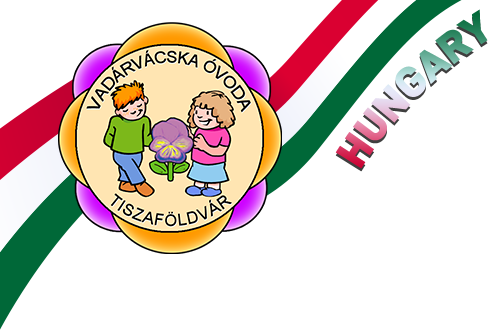 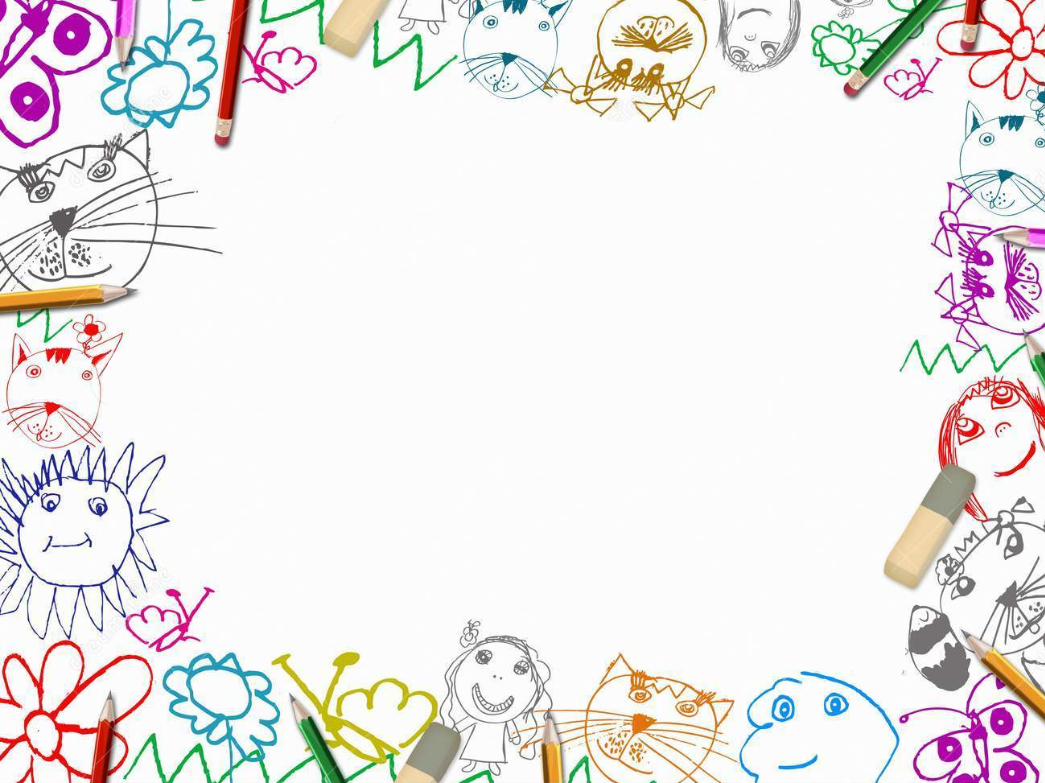 Tehetségpont hálózati működésünk
Eredmények bemutatása
Sajátos kapcsolati hálók
Disszeminálás, tudásmegosztás
Segítő és akadályozó tényezők
Mit éltünk meg, mit kaptunk?
Hogyan történt a Vadárvácska Óvodában?
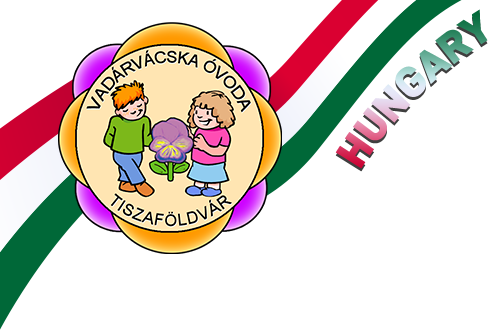 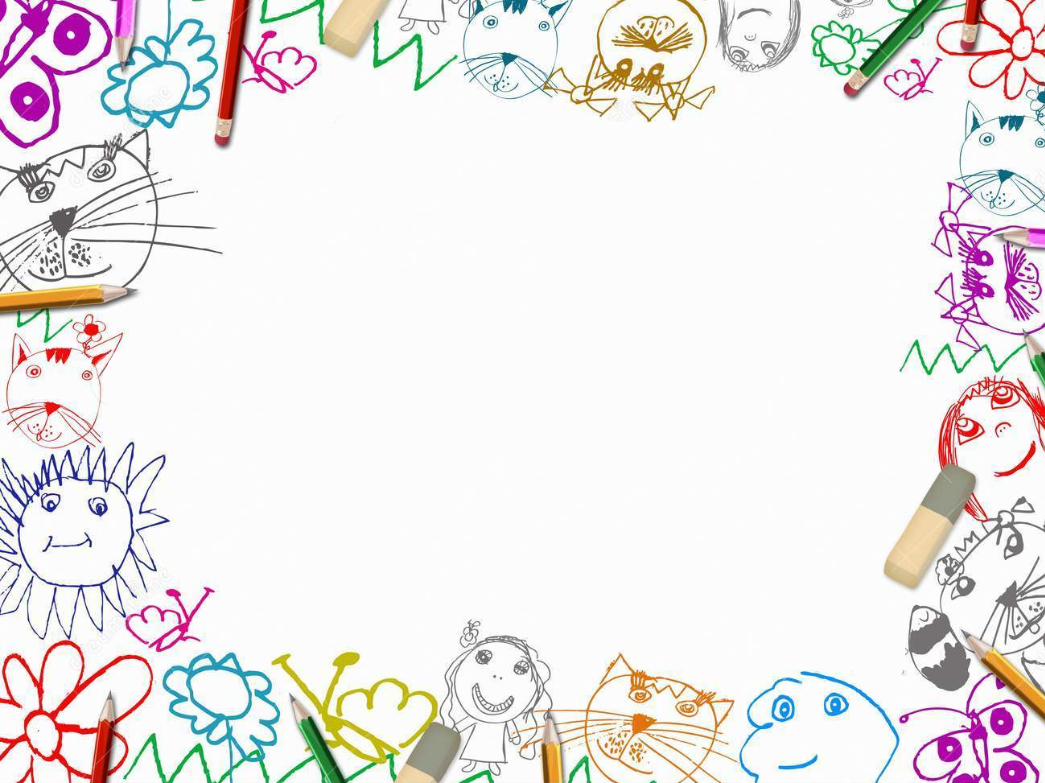 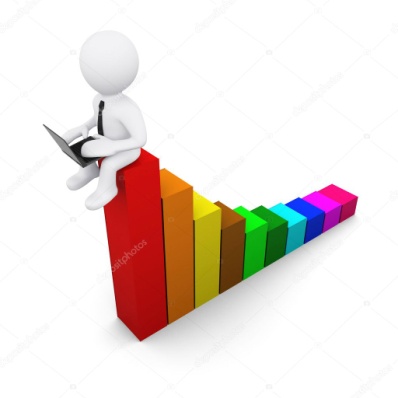 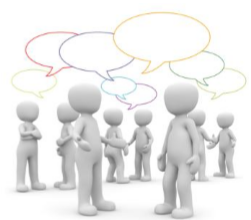 Együtt gondolkodás
Tehetségpont regisztráció
Felkészülés
Továbbképzés
Közös döntés, elköteleződés
Folyamatot segítő, támogató tevékenységek
Vezetői attitűd
Pedagógusok erősségére épülő továbbképzéseken való részvétel intézményi szinten MATEHETSZ
(FAT, PAT)
Kihívás, motiváció
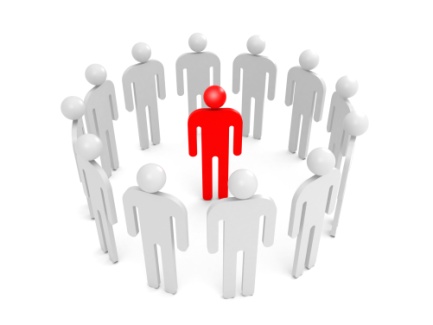 Regisztráció és Akkreditáció
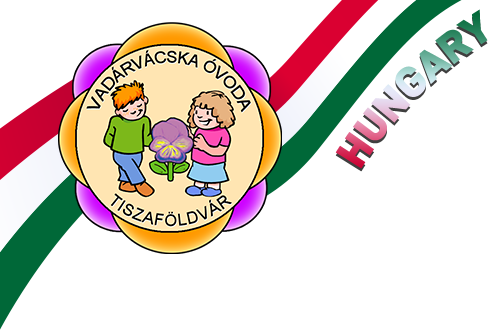 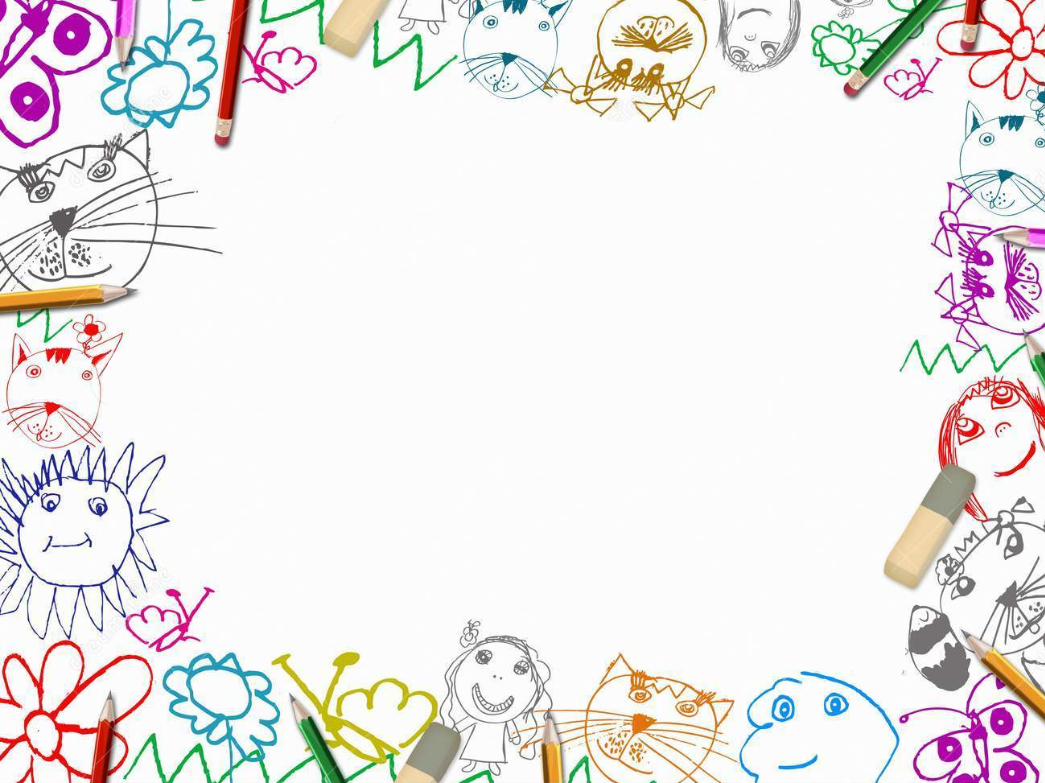 Minőségi munka fejlődése
Innováció
Újabb tehetségműhelyek
Programok kidolgozása
NTP pályázatokban való részvétel
Eszközök biztosítottsága
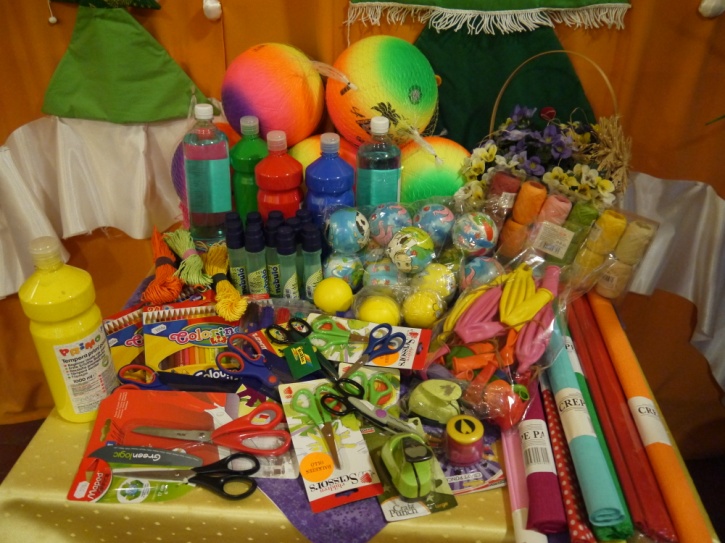 Akkreditációra való felkészülés
MATEHETSZ konferenciái
Szakértői támogatások
Online: http://matehetsz.hu
Rendszerbe került a tehetséggondozás intézményi szinten
4 tehetségműhely működése
Tehetségpontokkal való együttműködés
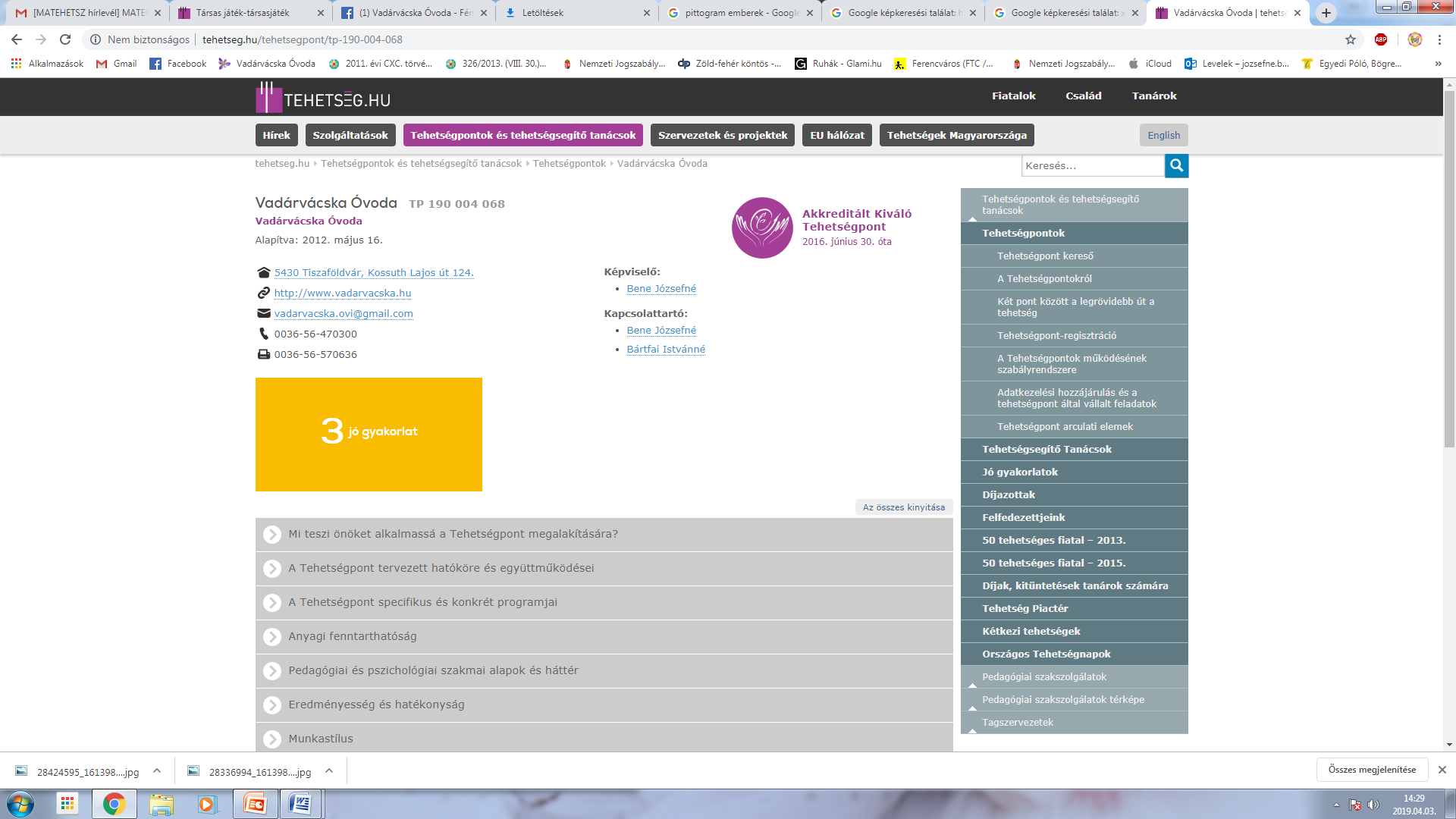 2013
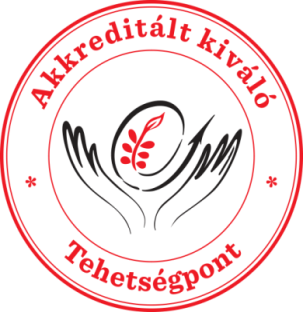 Hálózati tevékenységek
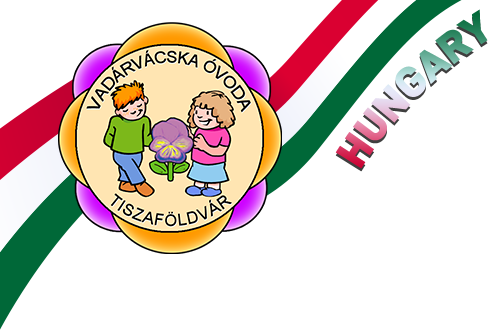 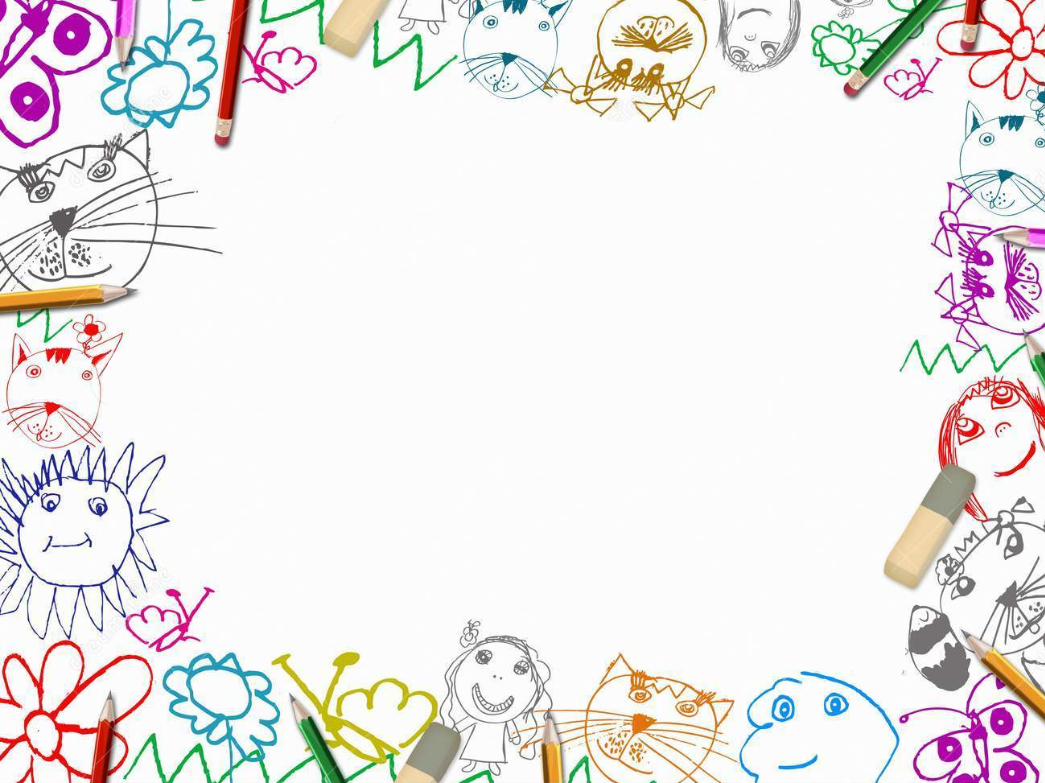 Több MATEHETSZ pályázati lehetőség
Gazdagító programpárok
Szülőkkel való együttműködés
Innovációk, gazdagító programok
2016
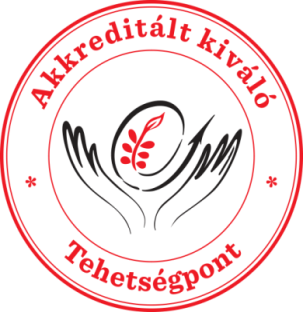 Újabb akkreditáció, minőségi többlet bemutatása
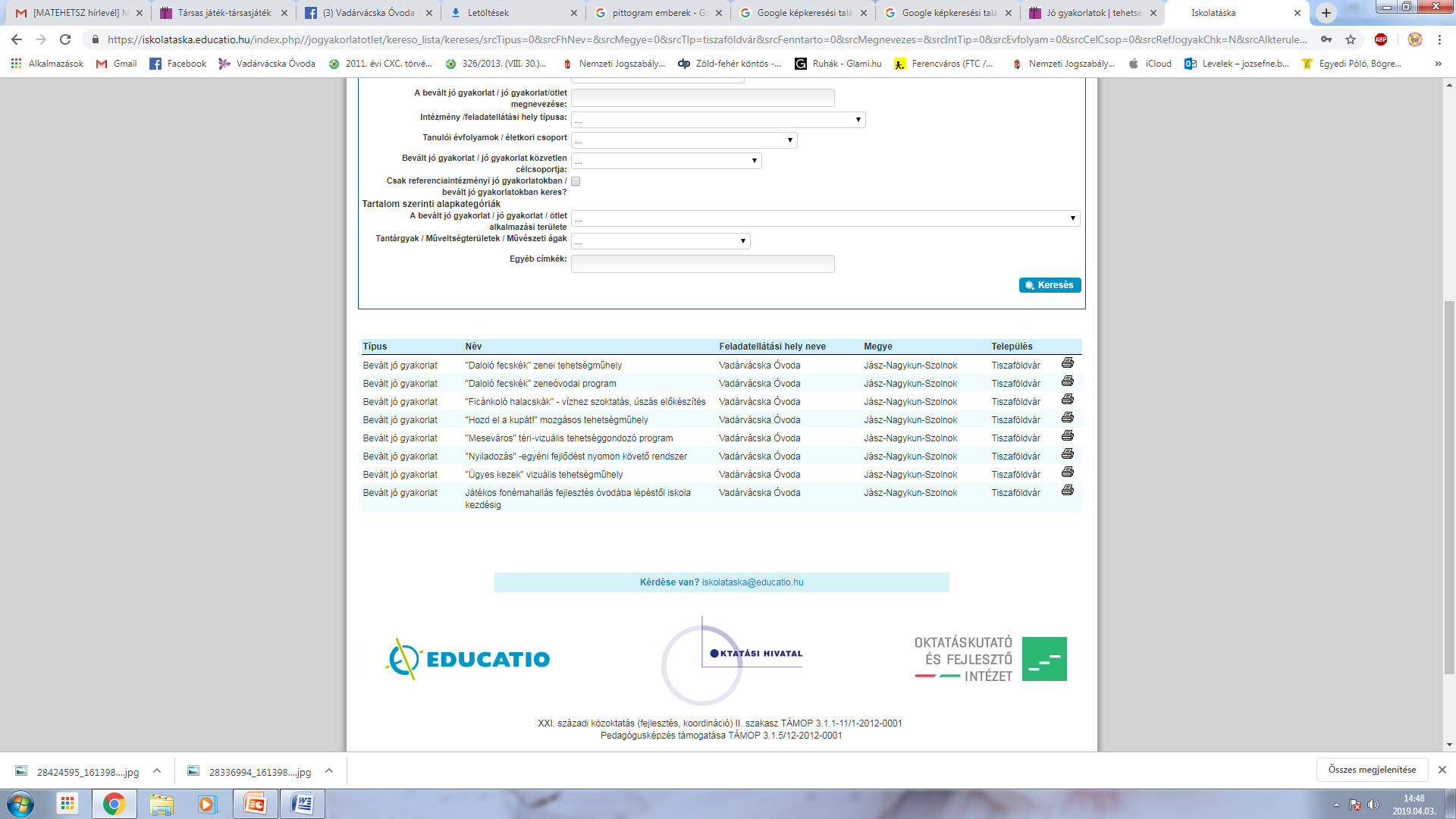 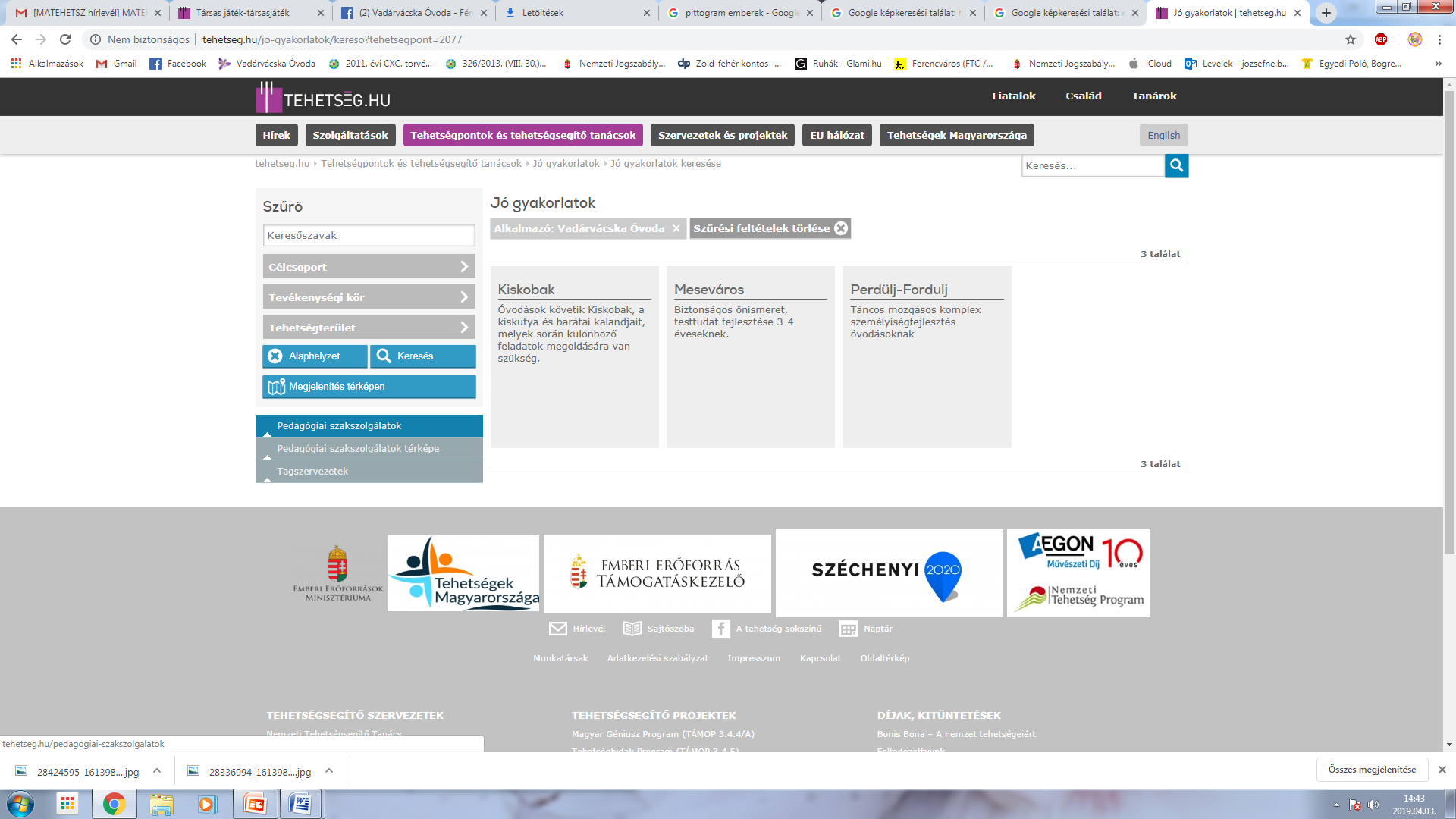 Kapcsolati háló bővülés
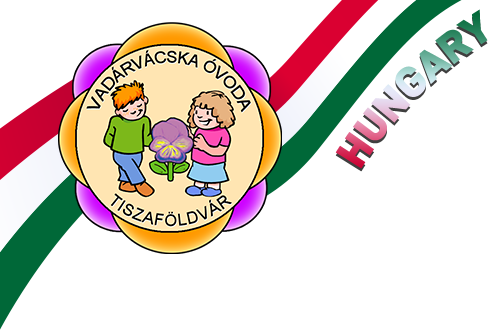 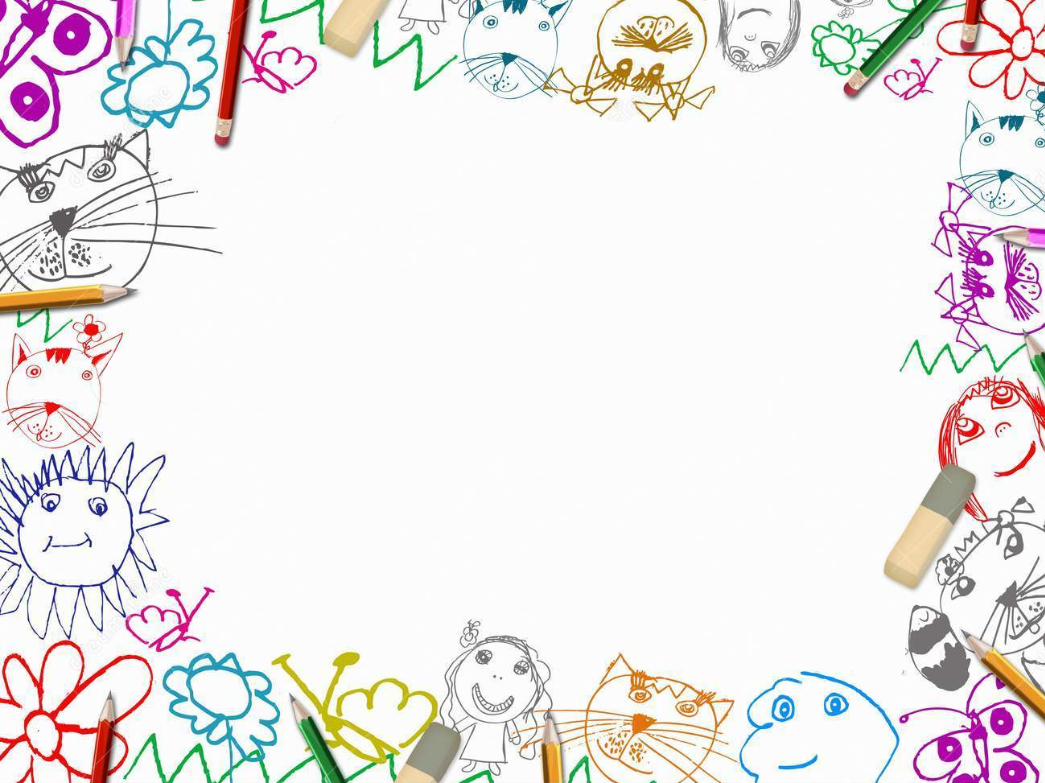 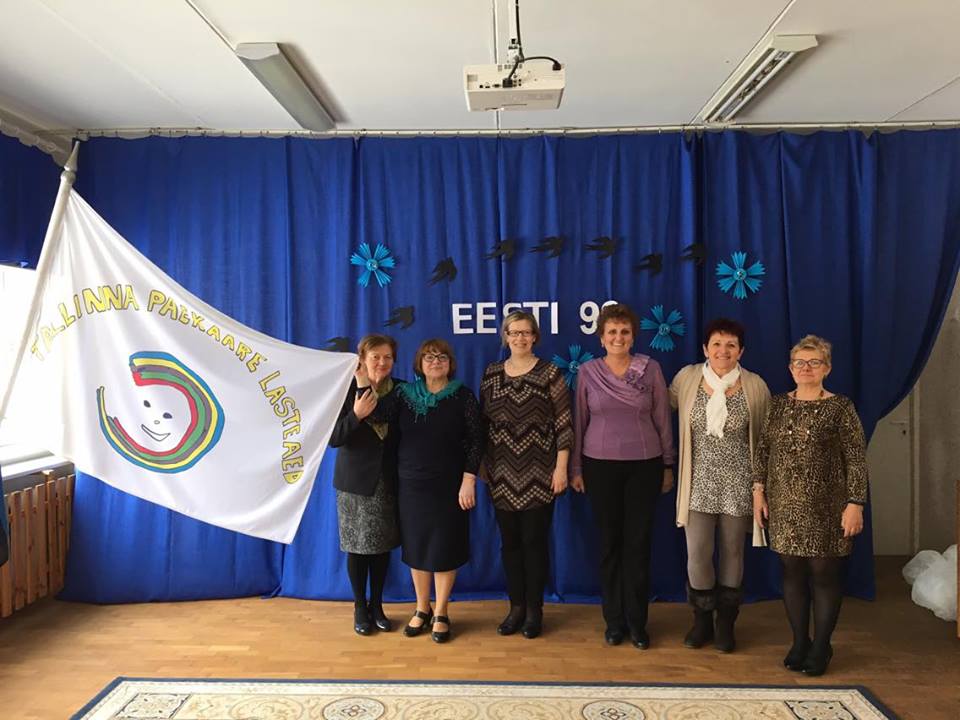 ERASMUS+ pályázatban való partnerségi kapcsolat
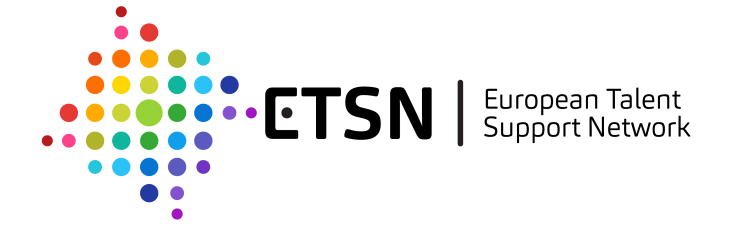 Európai Tehetségpont hálózat
ERASMUS+ pályázat leader szerepben 2018
Fenntartó nem engedélyezte a megvalósítást
Európai Tehetségsegítő Hálózat
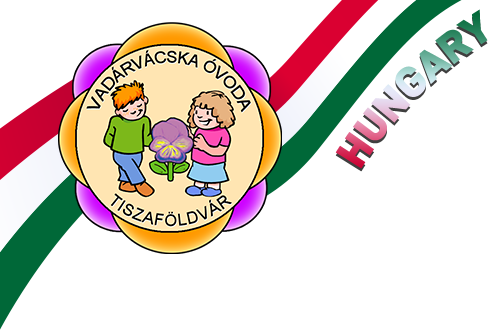 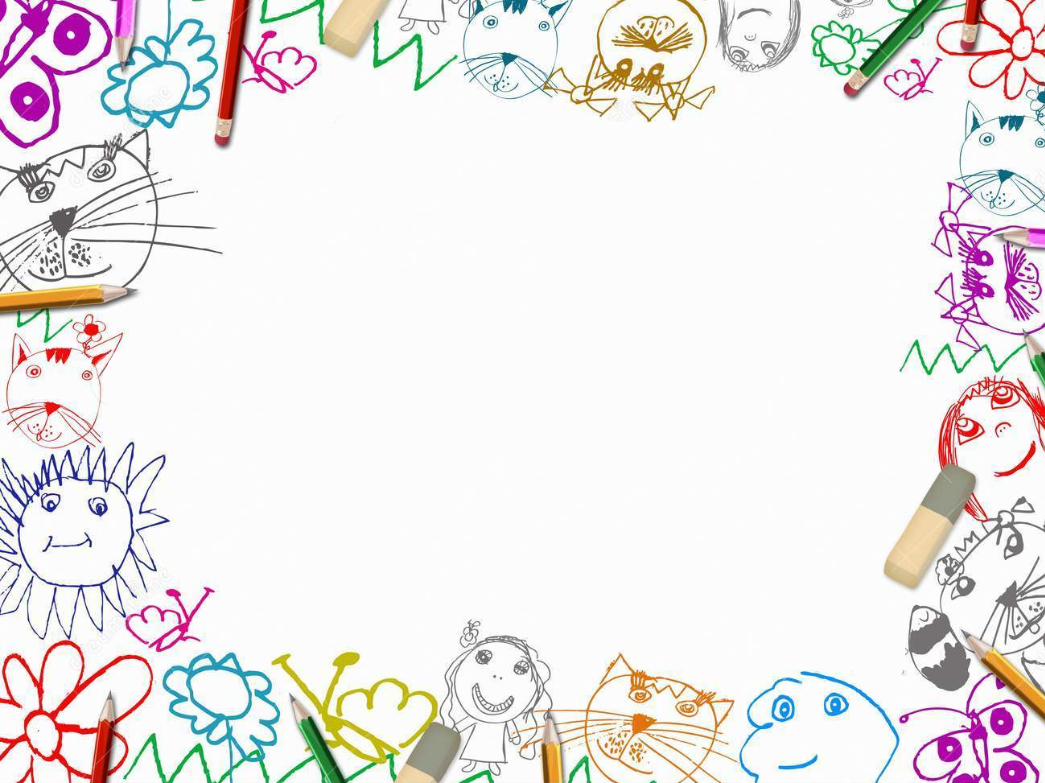 ECHA tagok lettünk 2018-ban
Az Európai Tehetséghálózat (ETSN) első
találkozóján, a Dublinban rendezett ECHA konferencia keretei között mutatkozhattunk be jó gyakorlatunkkal.
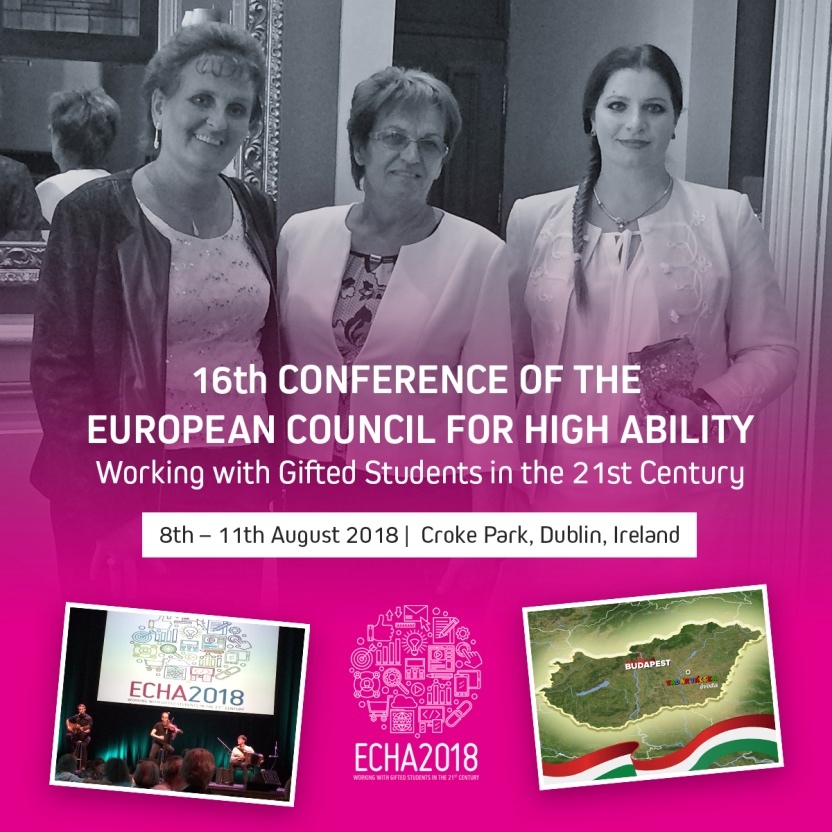 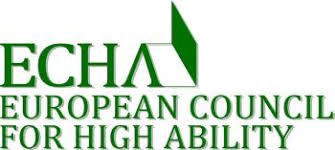 Tajwan IRATDE
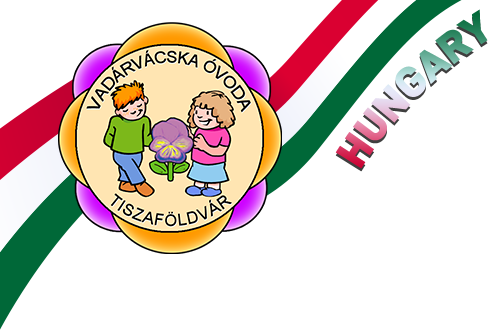 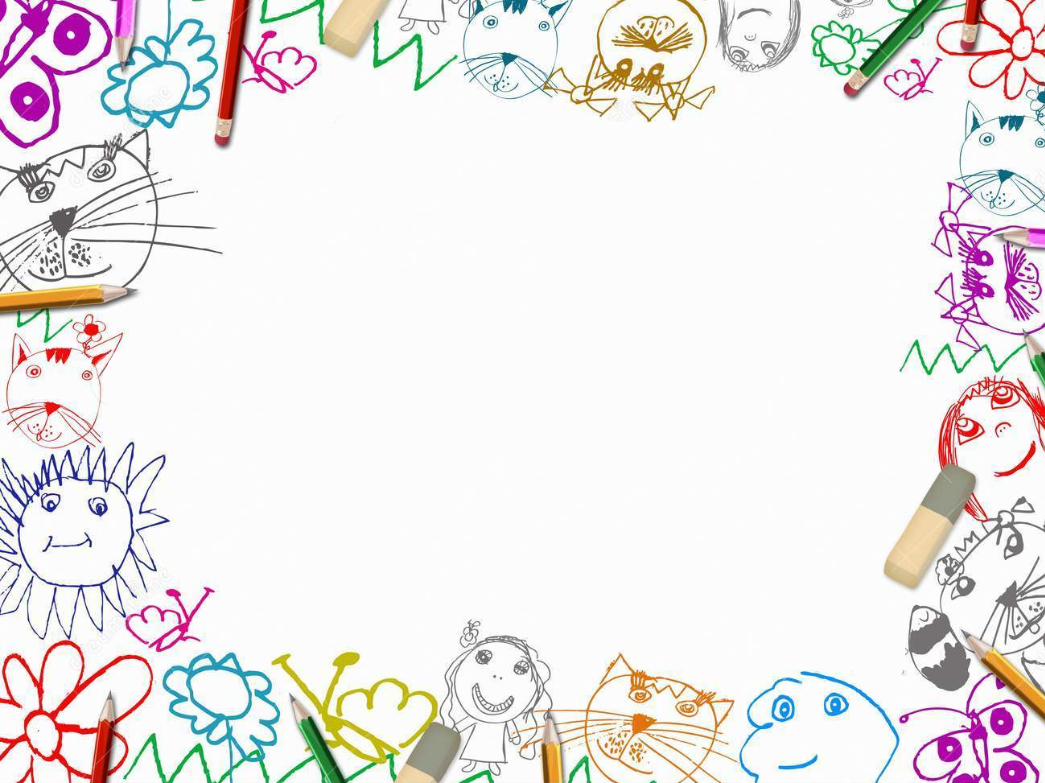 ECHA konferencia eredménye
Személyes meghívás IRATDE biennális világkonferenciára
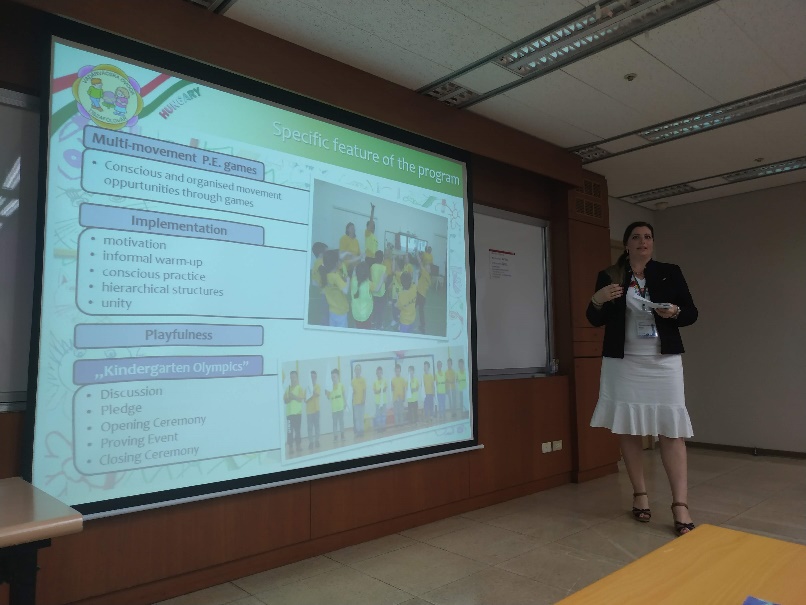 Tajpej 2019. 04. 12-16.
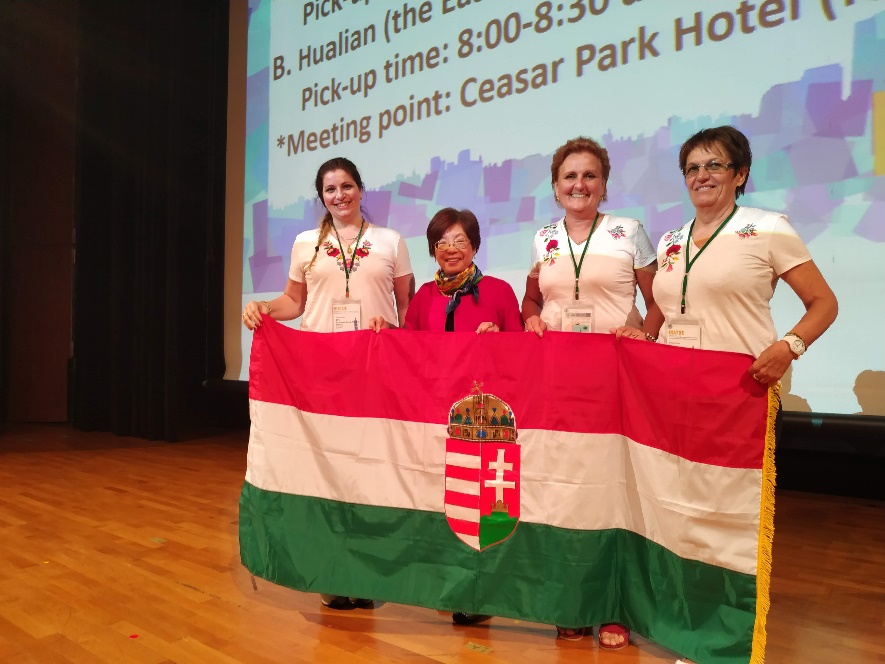 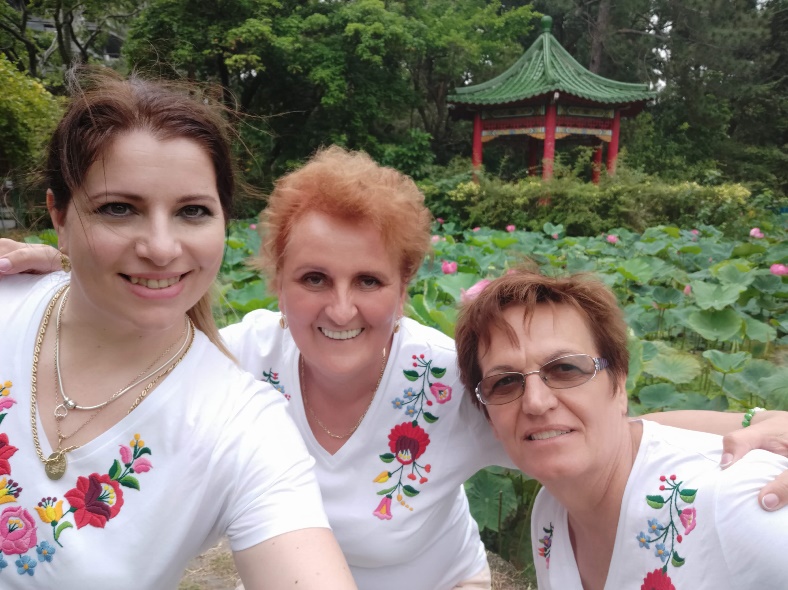 Sajátos hálózati működés
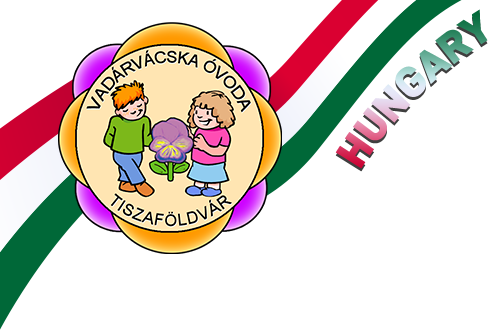 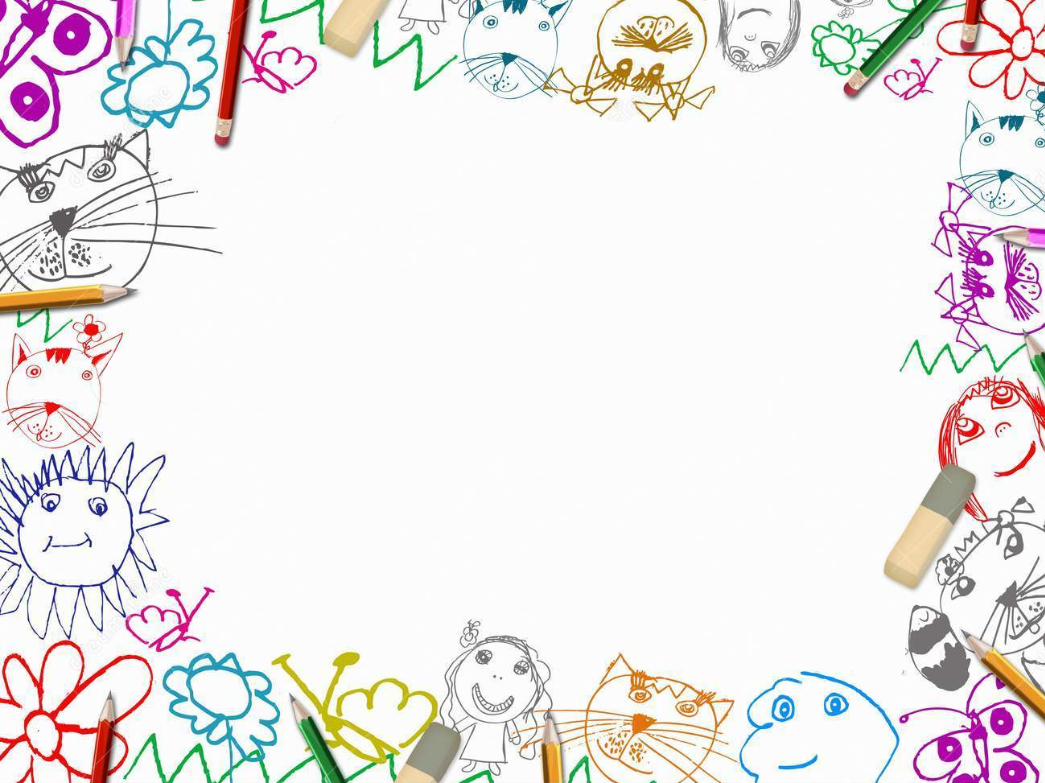 JNSZ Megye Esély Szociális Közalapítvány
Szolnoki POK
Vadárvácska Tehetségpont
Európai Tehetségpont
ECHA
Oktatási Hivatal
RAABE kiadó
Magyar Tehetség Tanács Kelet-magyarországi Tagozat
Tehetségpontokkal való együttműködés
Iskolatáska
Motivációnk
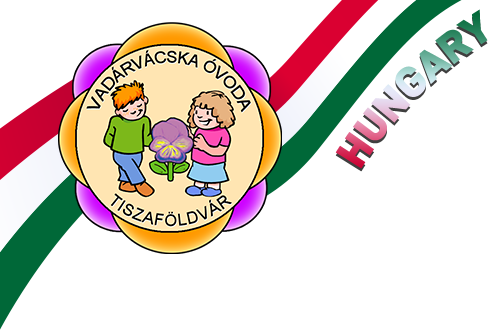 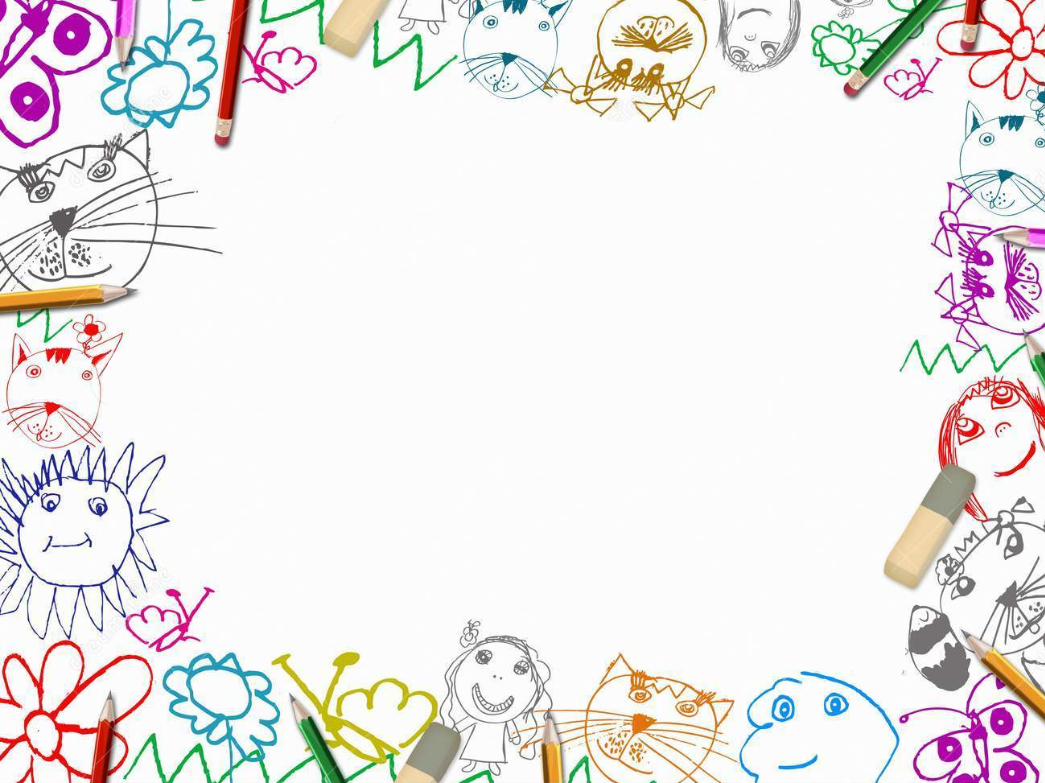 Azonos problémákra való közös útkeresés
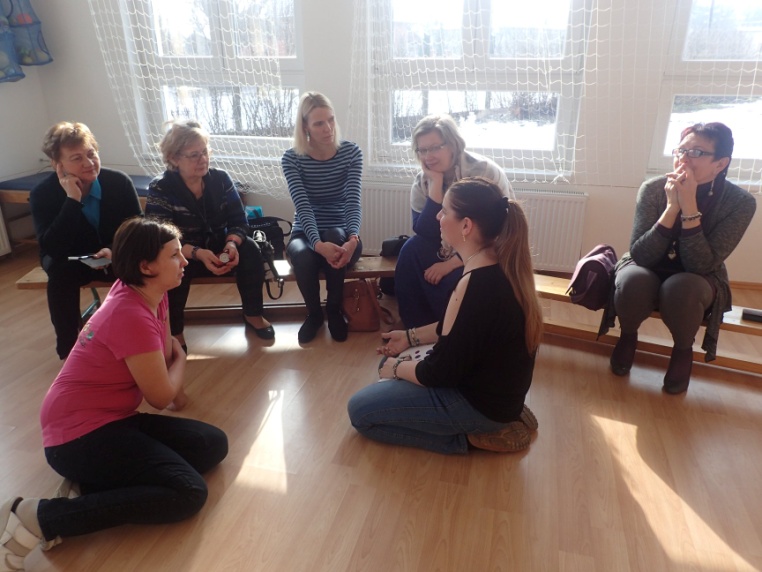 Kihívás, a gyermekek komplex fejlesztésének új szemlélete
Szakmai lehetőségek bővülése
Szakmai kapcsolatok kialakítása
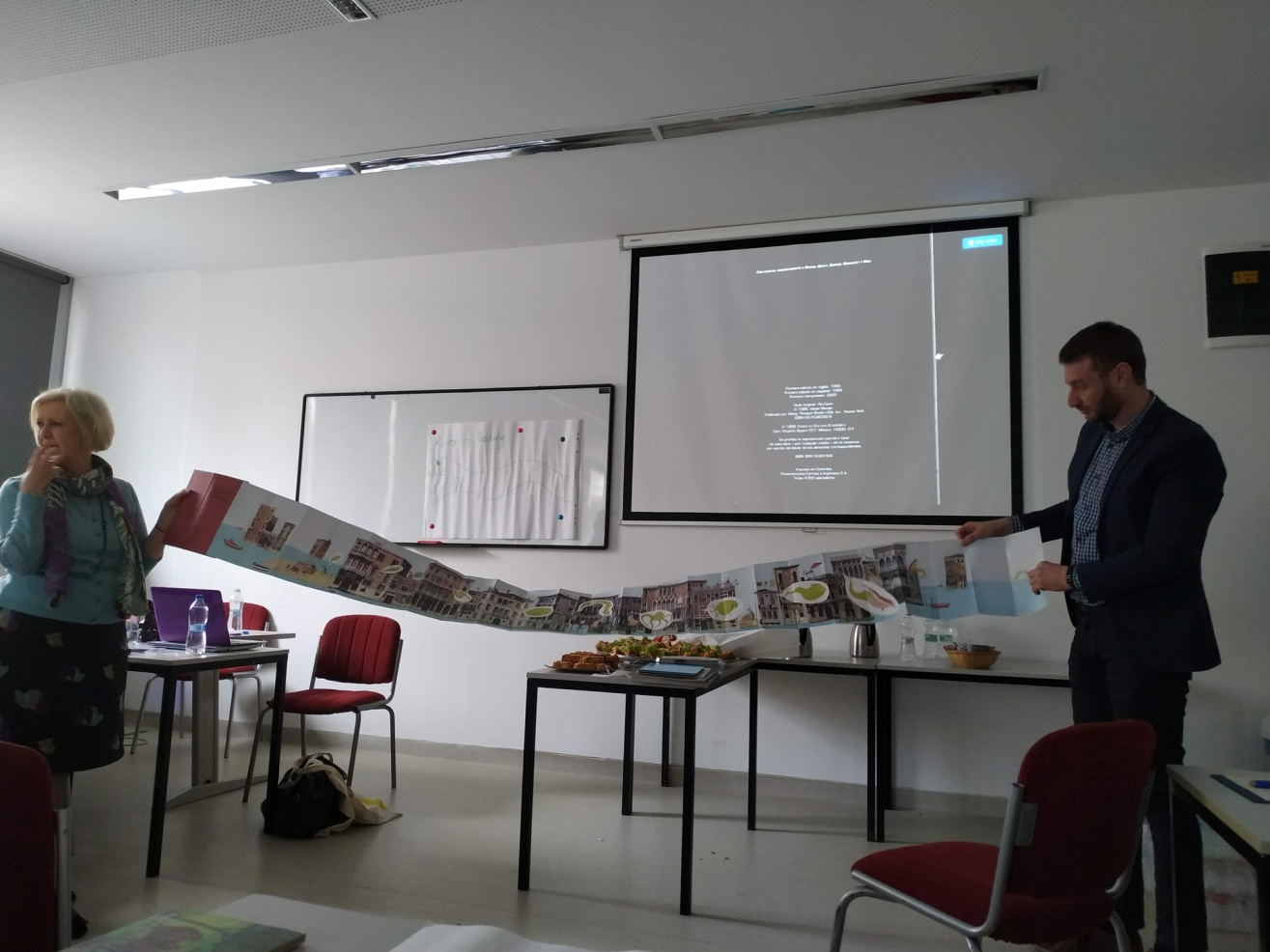 Rutintól való eltérés
Megmérettetés
Szakmai tapasztalatok megosztása
Szakmai elismerések
Tudás, tapasztalat megosztás
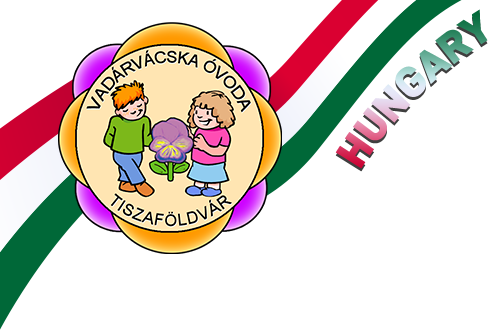 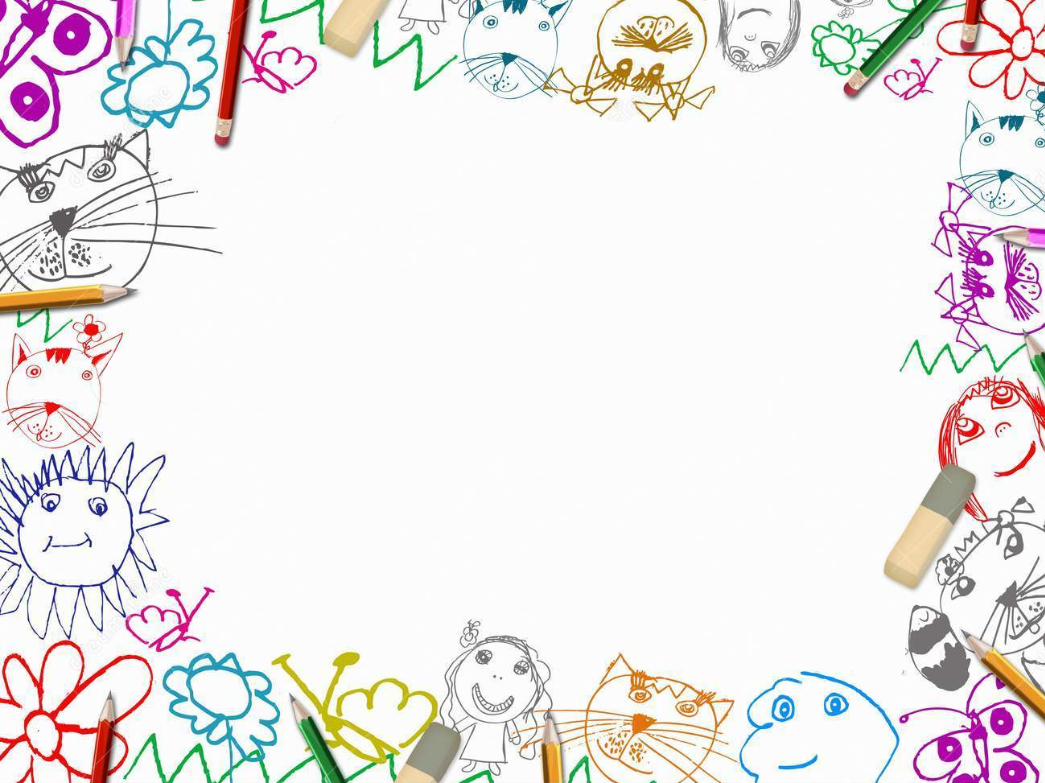 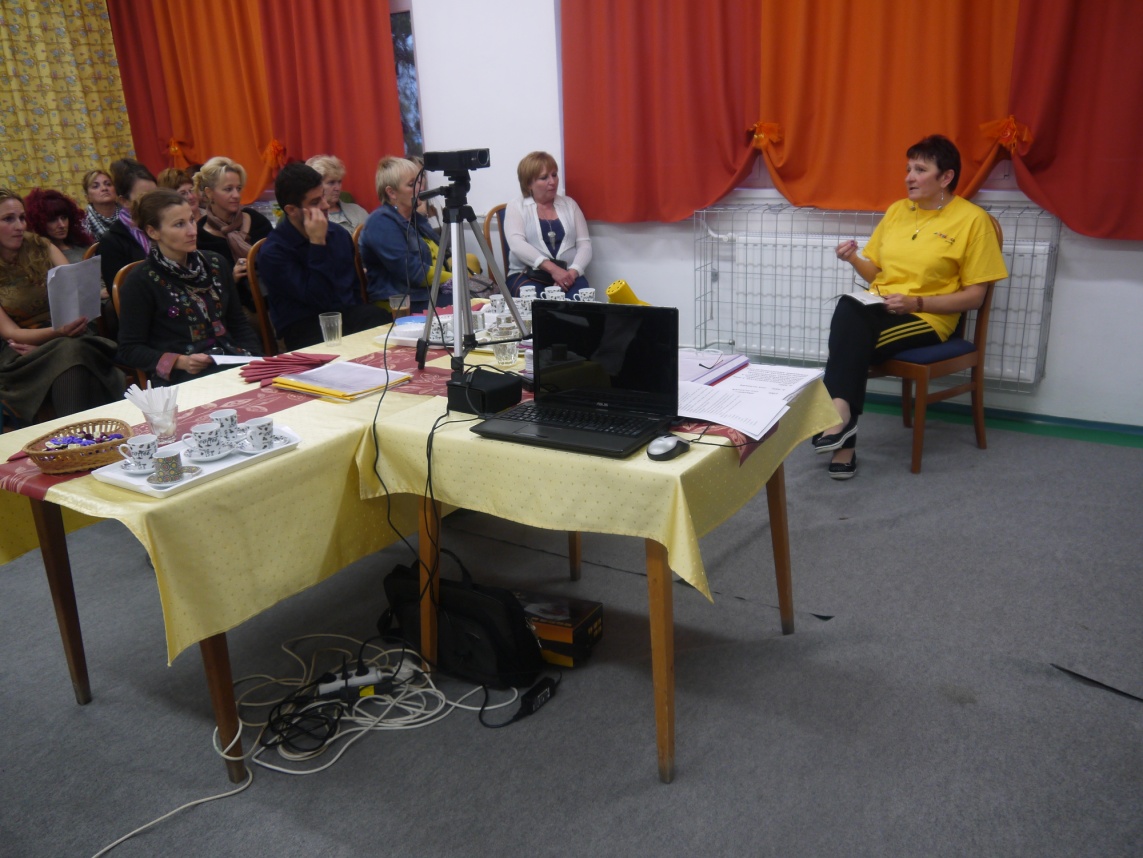 Tehetségpont hálózatban való 
együttműködések
Műhelyfoglalkozások

Konzultációk

Hospitálások

Közös program szervezése

Konferencia (Szeged)
Országos szakmai napok, hetek  több 
alkalommal
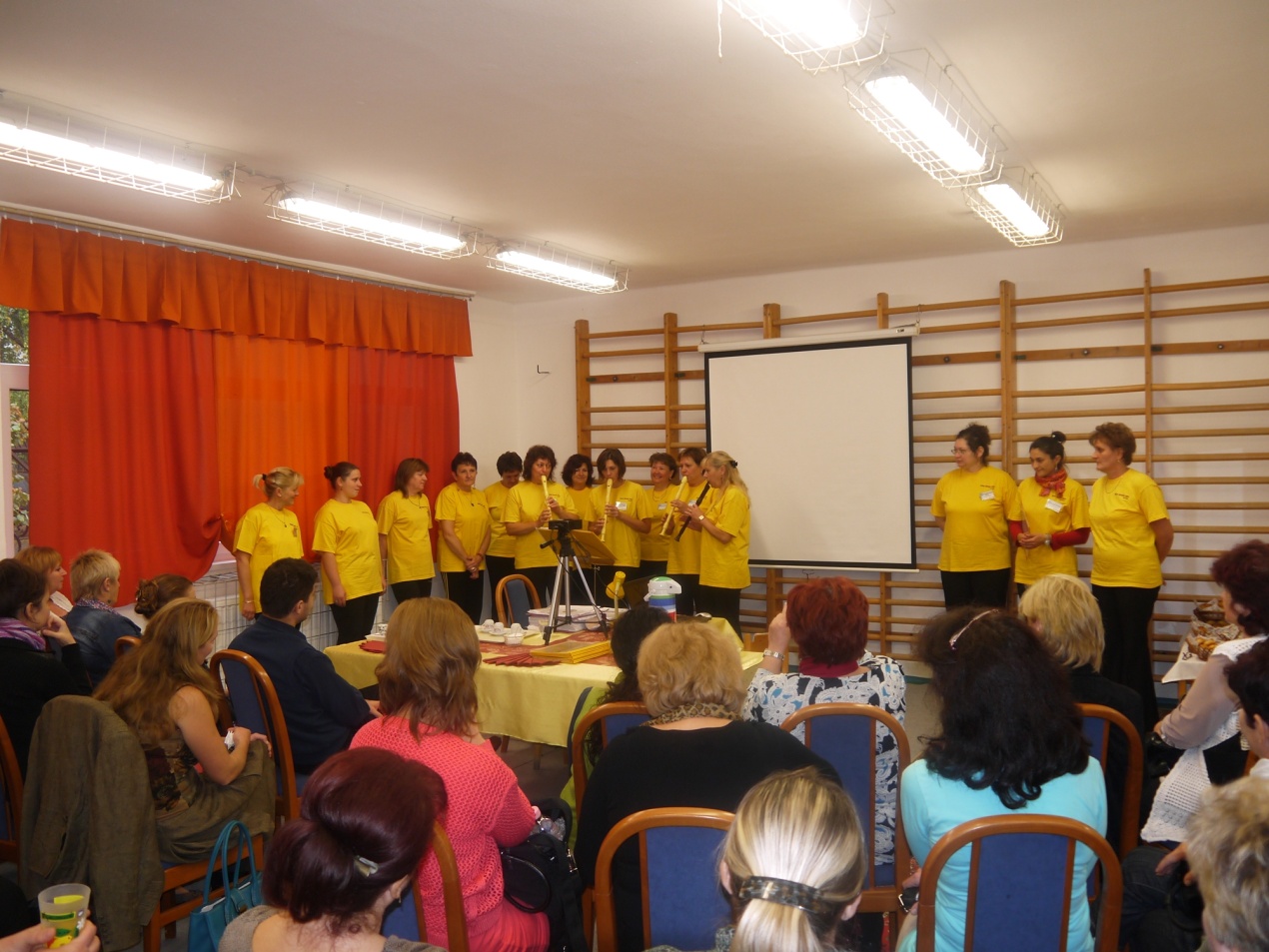 Előadás

Gyakorlati bemutatók

Workshop
Disszeminálás, nemzetközi kapcsolatok
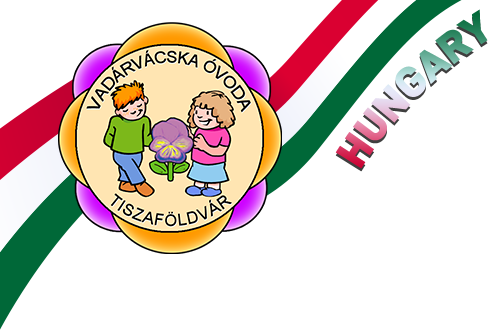 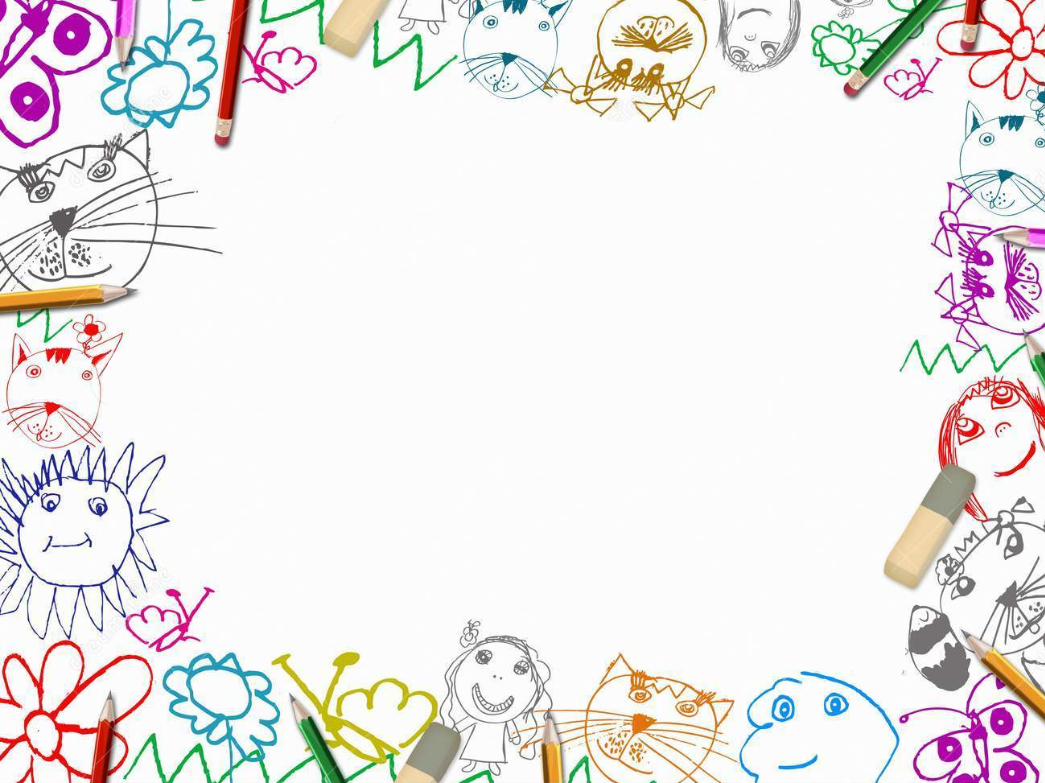 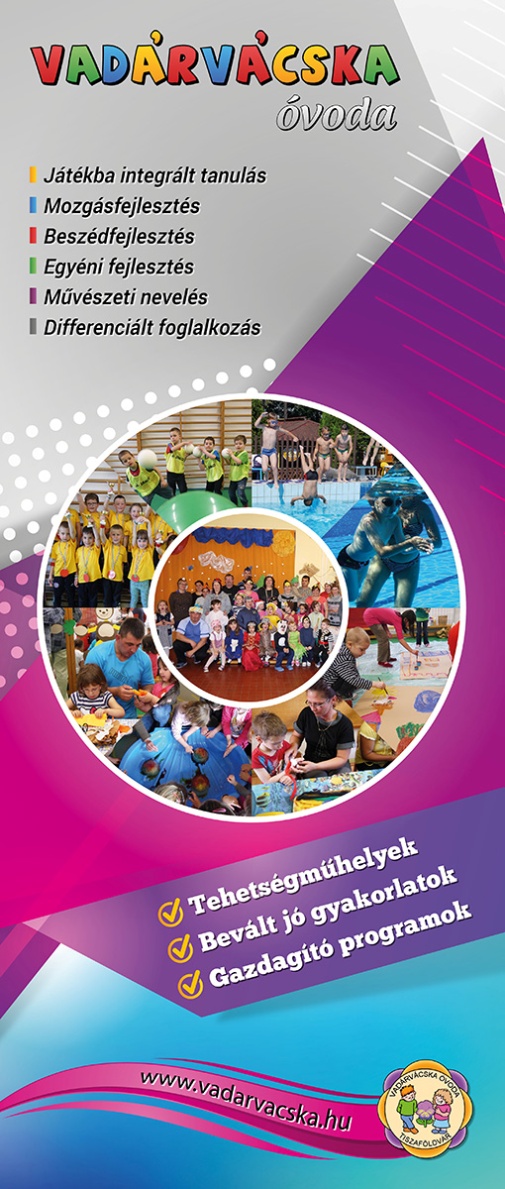 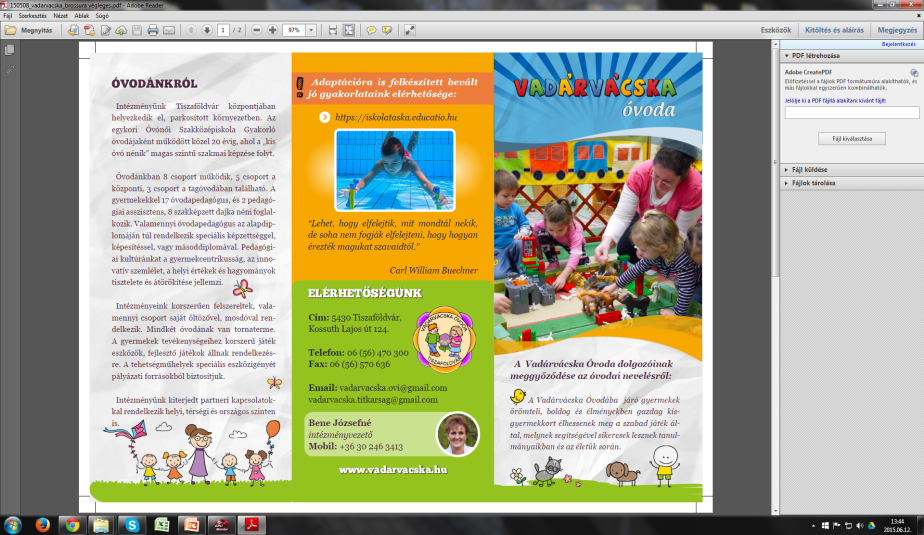 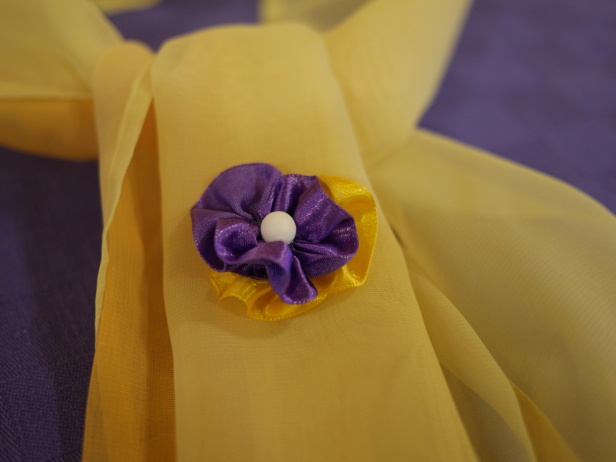 Segítő és akadályozó tényezők
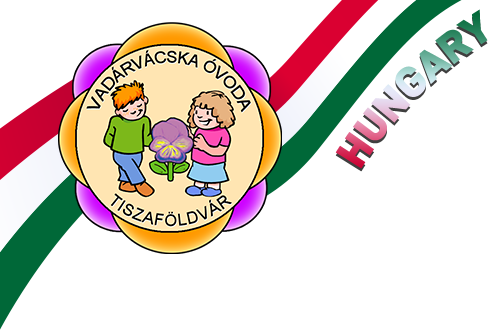 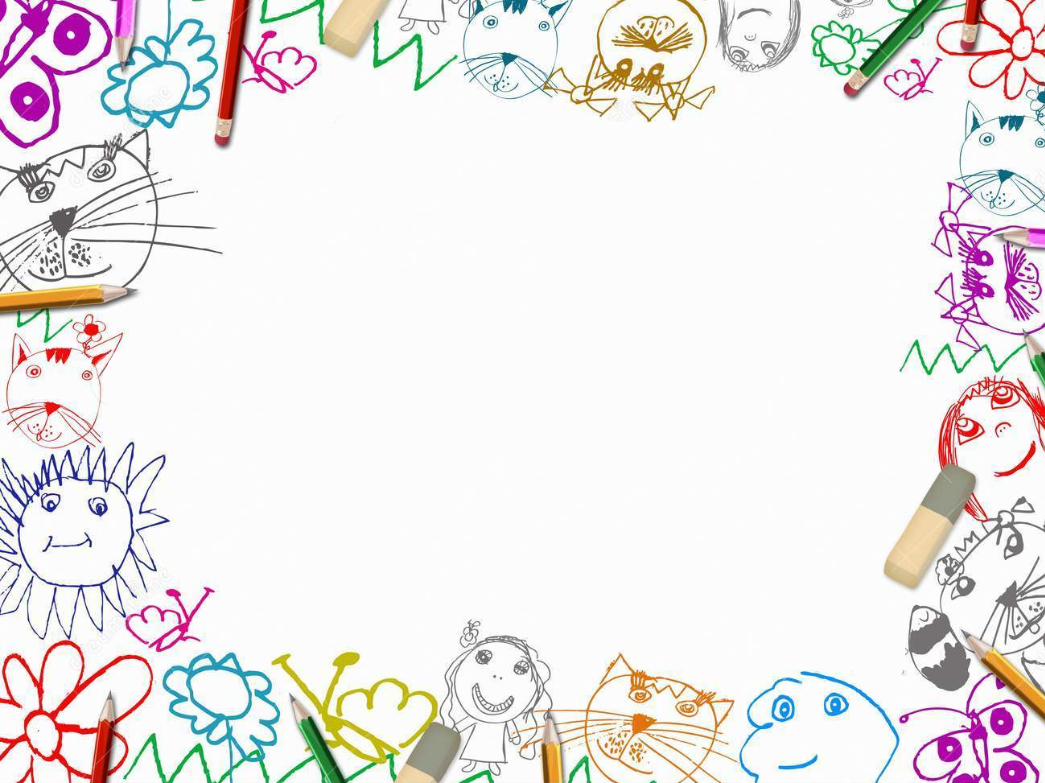 Támogatások
Nehézségek
Vezetői és nevelőtestületi elköteleződés
Pozitív hozzáállás
Kollektíva nyitottsága
Hálózati együttműködések
Pályázati tevékenységek
Új szakmai kapcsolatok
Szakmai rendezvények
Képzések
Honlapok
Civil szervezetek
Alapítványok
Szülők
Szakemberek
Fenntartó hozzáállása, érdek
Nyelvi tudás hiánya
Forráshiány
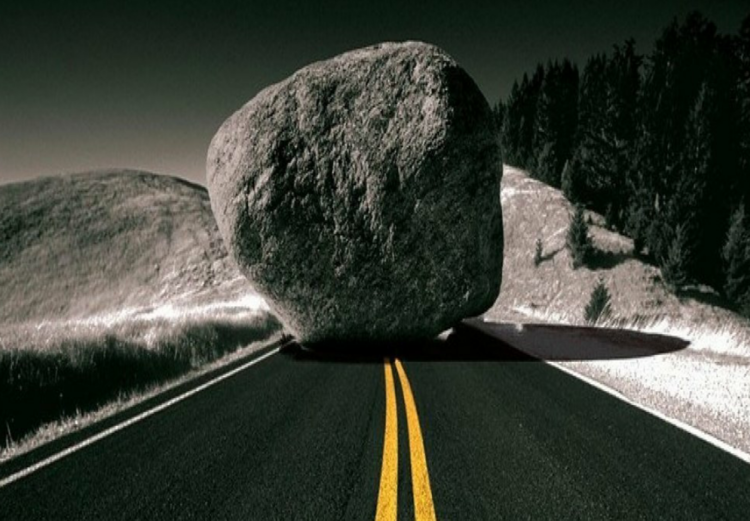 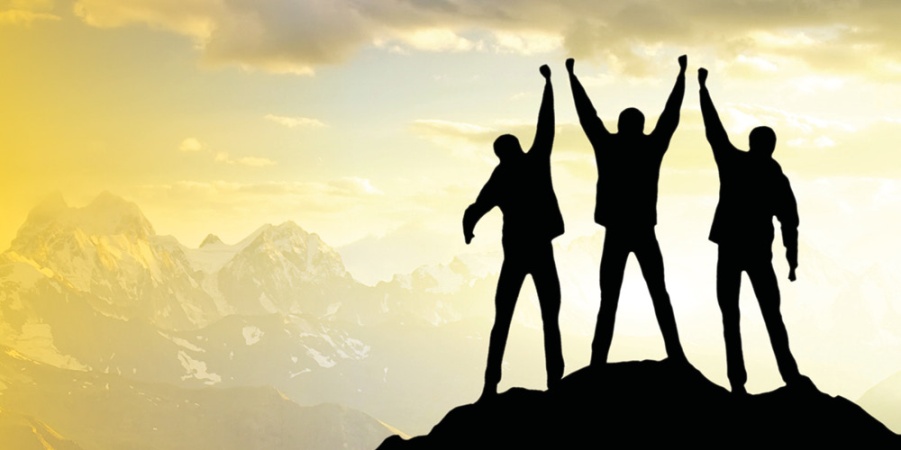 Mit éltünk meg?
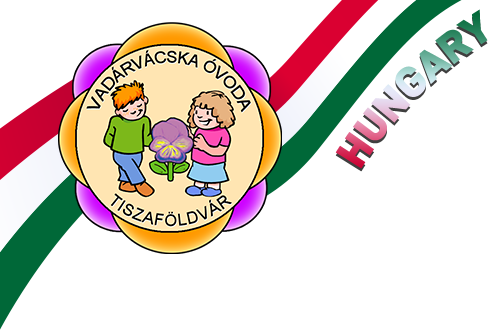 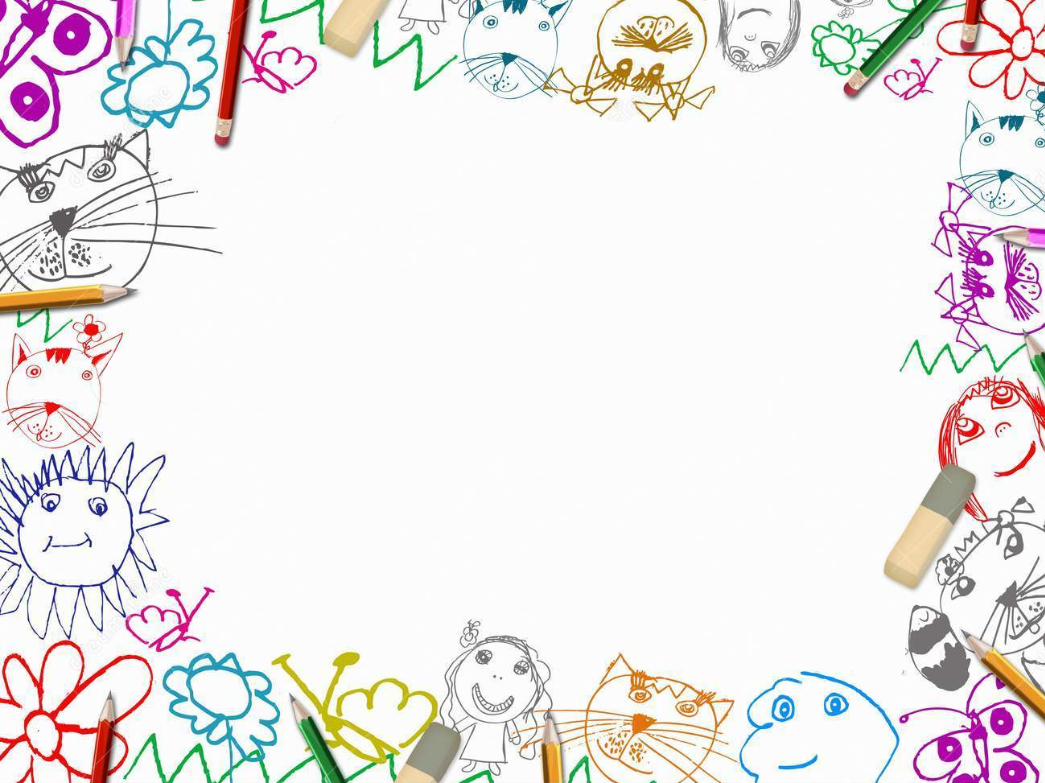 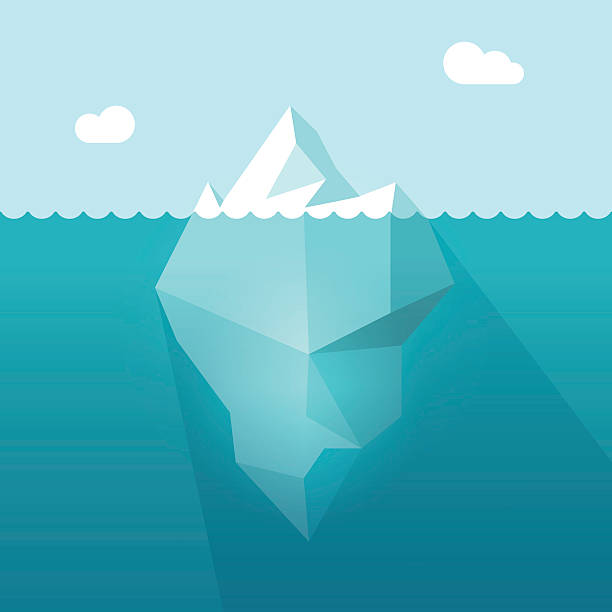 SIKER!
kitartás
kudarc
csalódás
jó szokások
áldozatok
elköteleződés
kemény munka
Mit kaptunk?
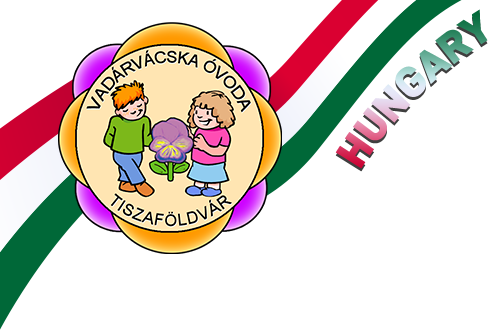 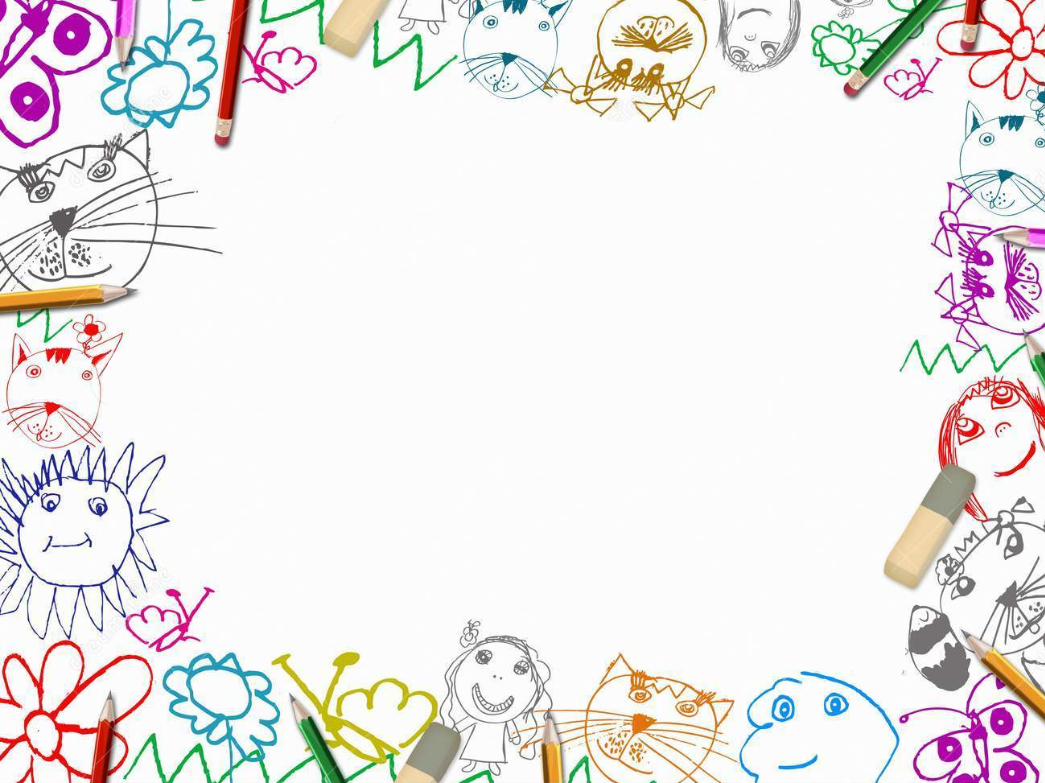 Nagyobb produktivitás
Többoldalú, jobb problémamegoldás
Partnerség-építés
Változás-változtatás
Fejlődés
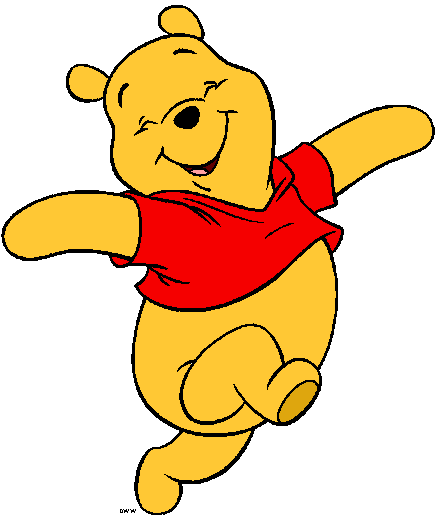 Többlettudás
Új pedagógiai kihívás, és új helyzetek
Információ
Tanulás-tanítás
Fejlesztés
Együttműködések
Döntések jobb megértése
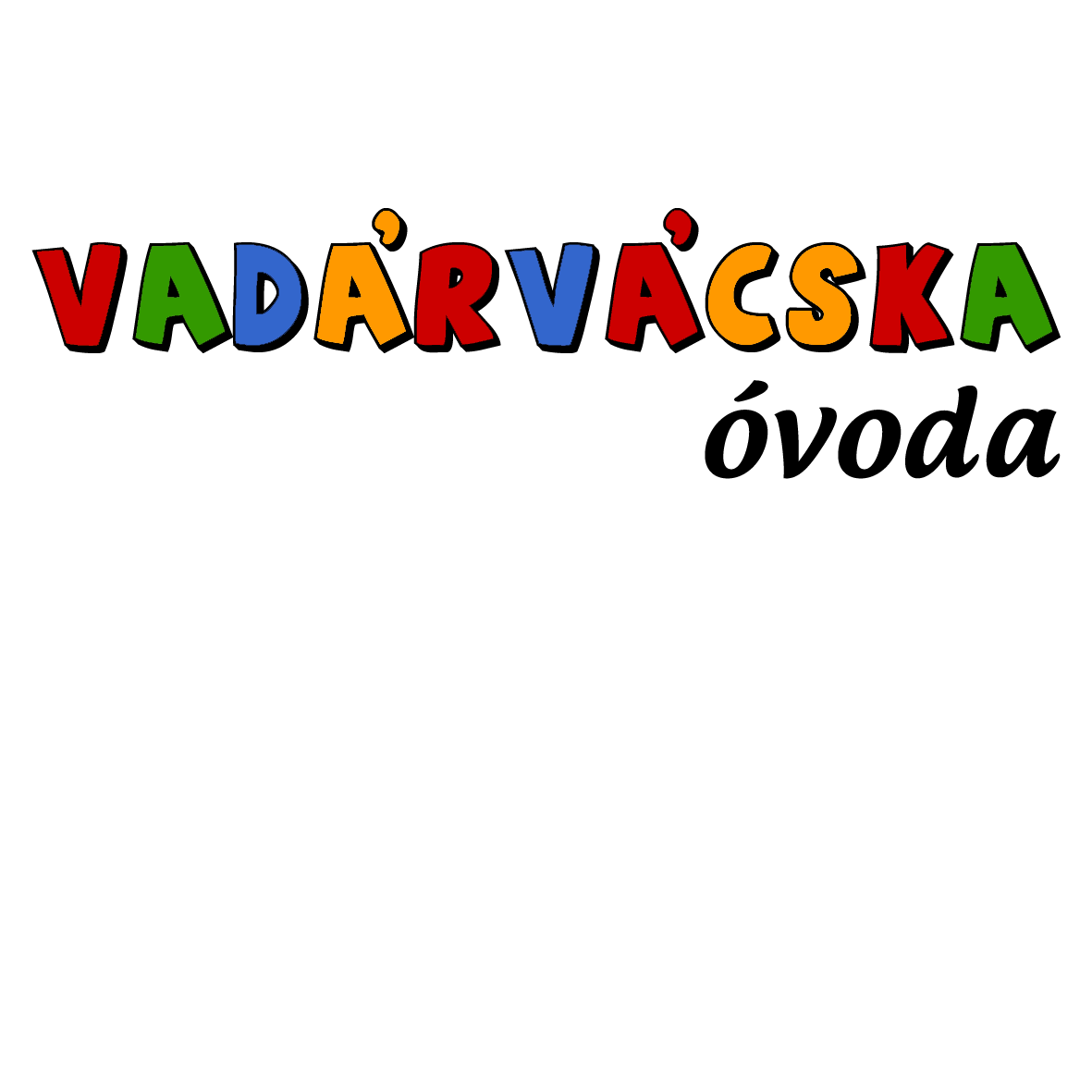 Köszönöm a megtisztelő figyelmet!
Honlap:
www.vadarvacska.hu

E-mail:
vadarvacska.ovi@gmail.com

Tel.:
+36 30 246 3413